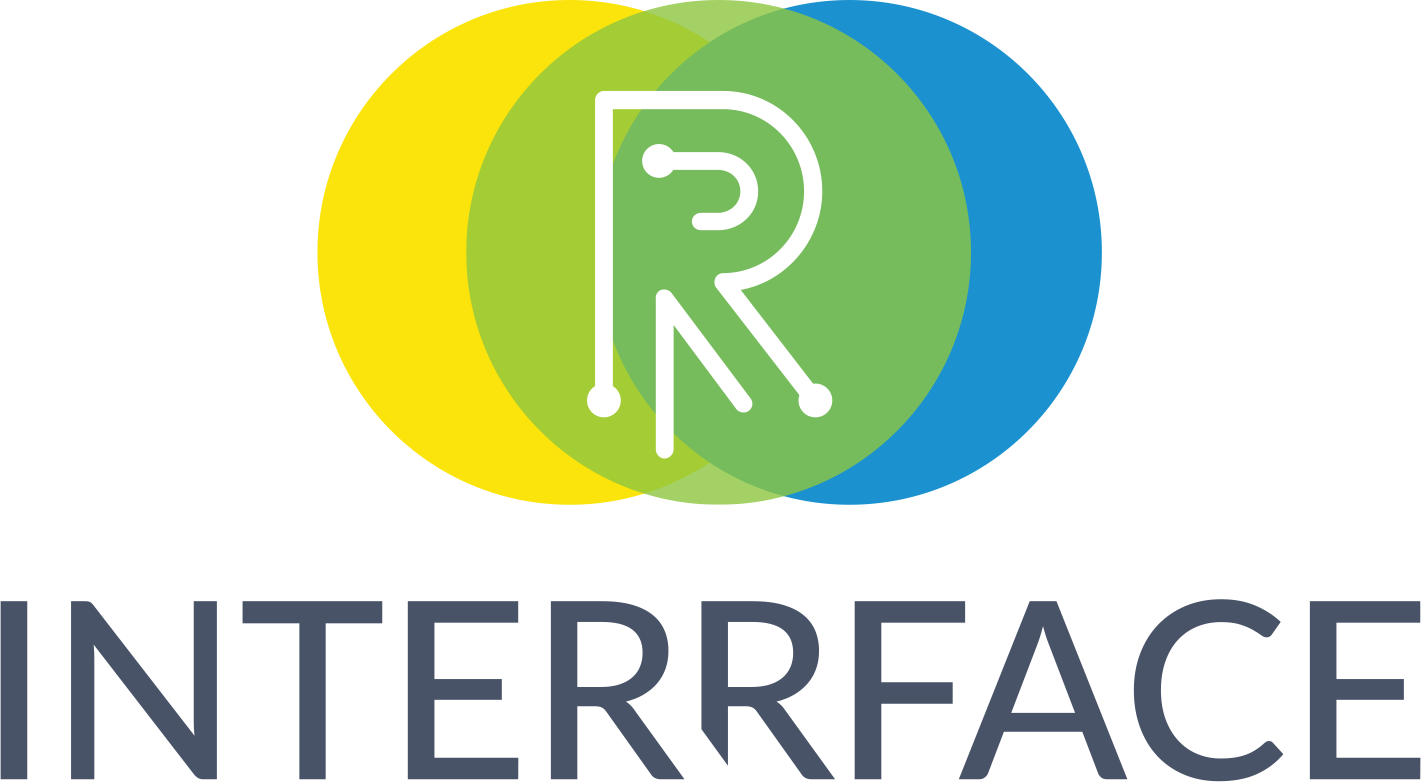 Paindlikkusturu platvormi staatuse uuendus
13.05.2021, Elektrituru nõukoda

Dagmar Ilp, paindlikkusturu projektijuht, Elering AS
This project has received funding from the European Union’s Horizon 2020 research and innovation programme under grant agreement No 824330
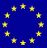 Euroopa ühine paindlikkusturu arhitektuur (IEGSA)
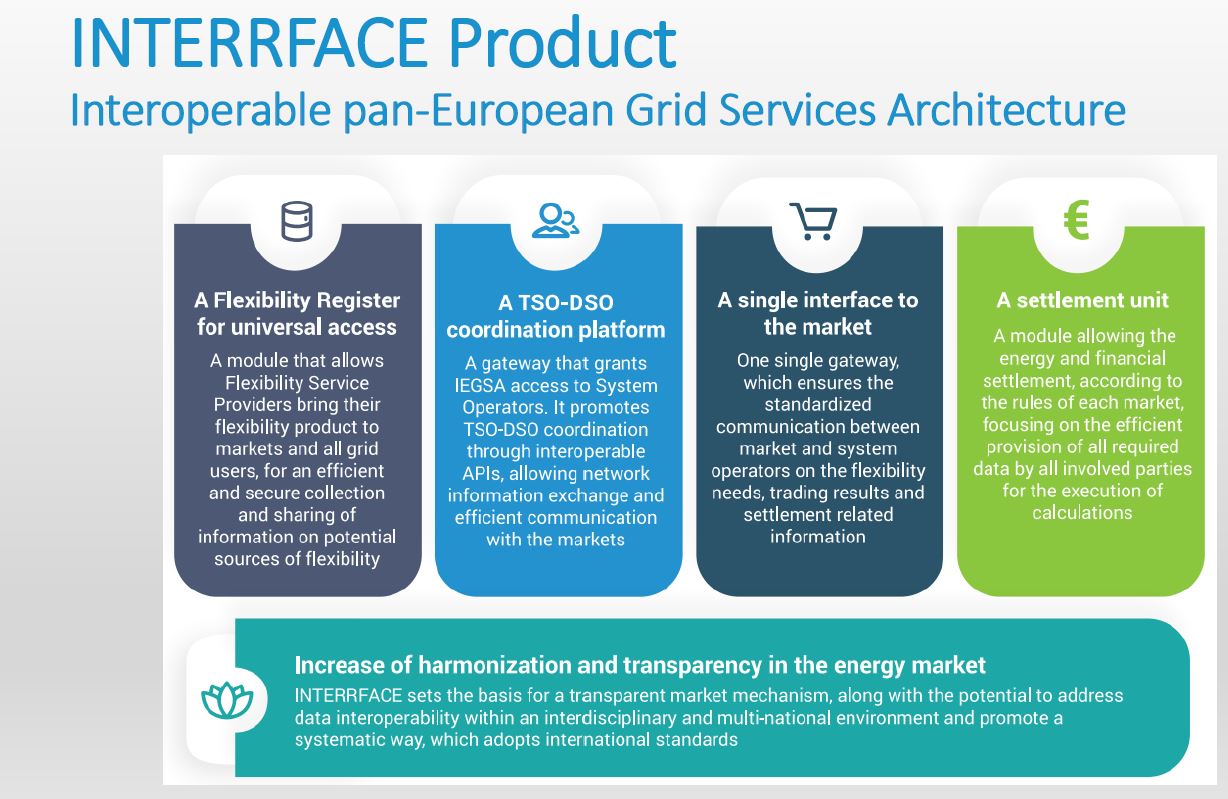 Eesti-Läti-Soome piloot esimene prototüüp Euroopa arhitektuurile
Testimine toimub 3s riigis
Ametlik piloteerimine juunis 2021
Fookus on hajutatud paindlikkuse pakkujatel / agregaatoritel
Meeldetuletuseks:Osapooled Soome-Balti paindlikkusturu platvormi demos
Demo Area  
Congestion Management and Balancing
Finland
Estonia
Latvia
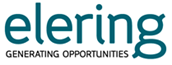 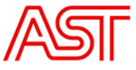 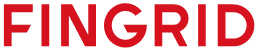 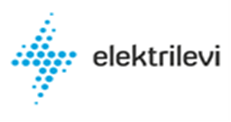 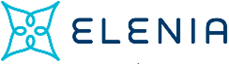 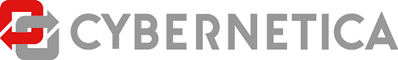 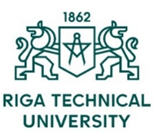 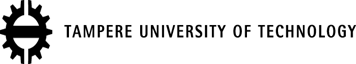 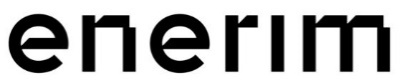 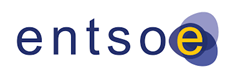 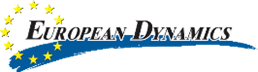 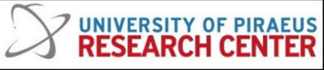 Testing follow-up
IEGSA funktsionaalsused
Ressurssi registreerimine 
Ressursigrupi tegemine
Süsteemioperaatoril kontroll ressursigrupile
Pakkumiste tegemine
Aktiveerimine
Mõõteandmete saatmine
Arveldus/bilansiselgitus
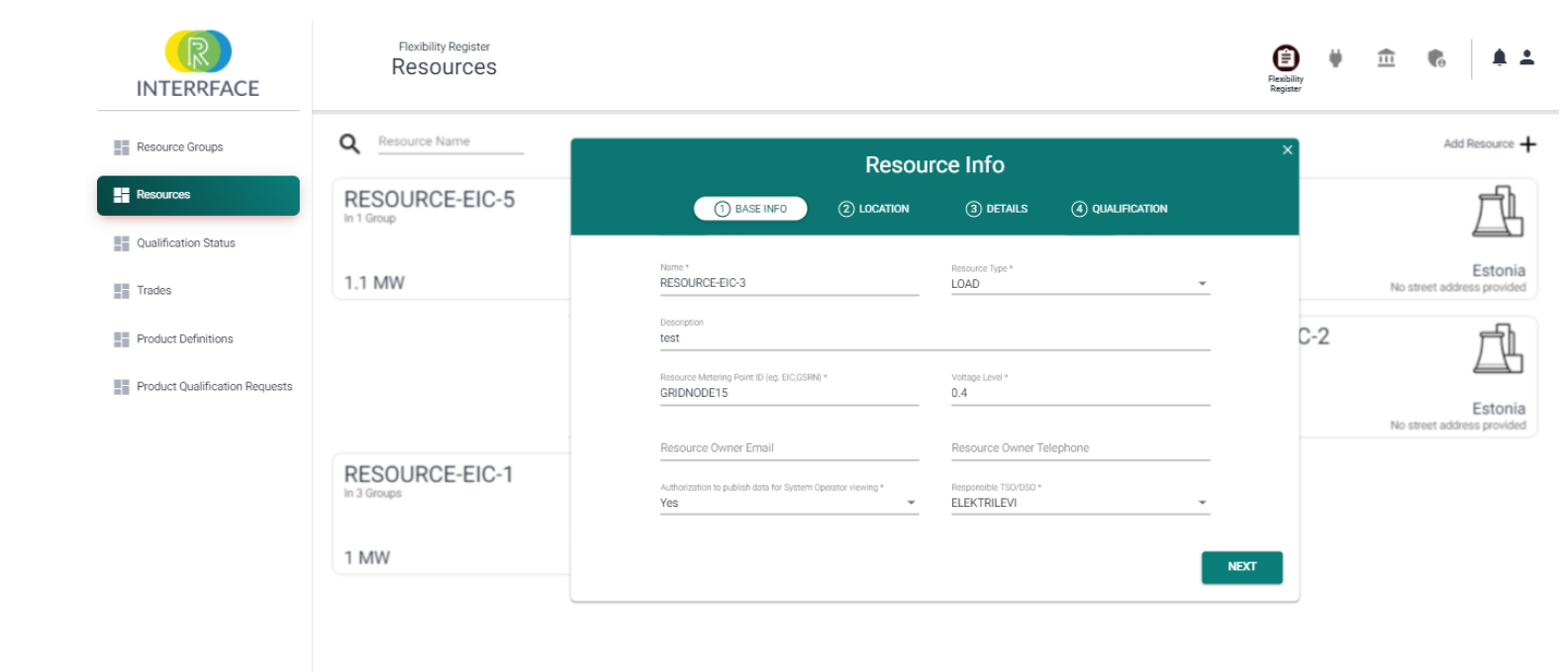 Väljakutsed ja edasised sammud
Paljude osapooltega projekt, arendus on võtnud oodatust kauem, aga projekti ametlik ajagraafik on täidetud
Pärast TSO-DSO testimist hakkame kutsuma turuosalisi testima 
Piloteerimine koos testimisega toimub samm-sammult
Alates juunist 2021 jagame täiendavat infot huvitatud osapooltele (kontakteeruda dagmar.ilp@elering.ee)
Jätkame TSO-DSO võrgutopoloogia koordinatsioonimehhanismidega, Nord Pool’i piloodi valmissaamisega ja baseline’i meetodite rakendamisega
Projekt lõppeb detsembris 2022
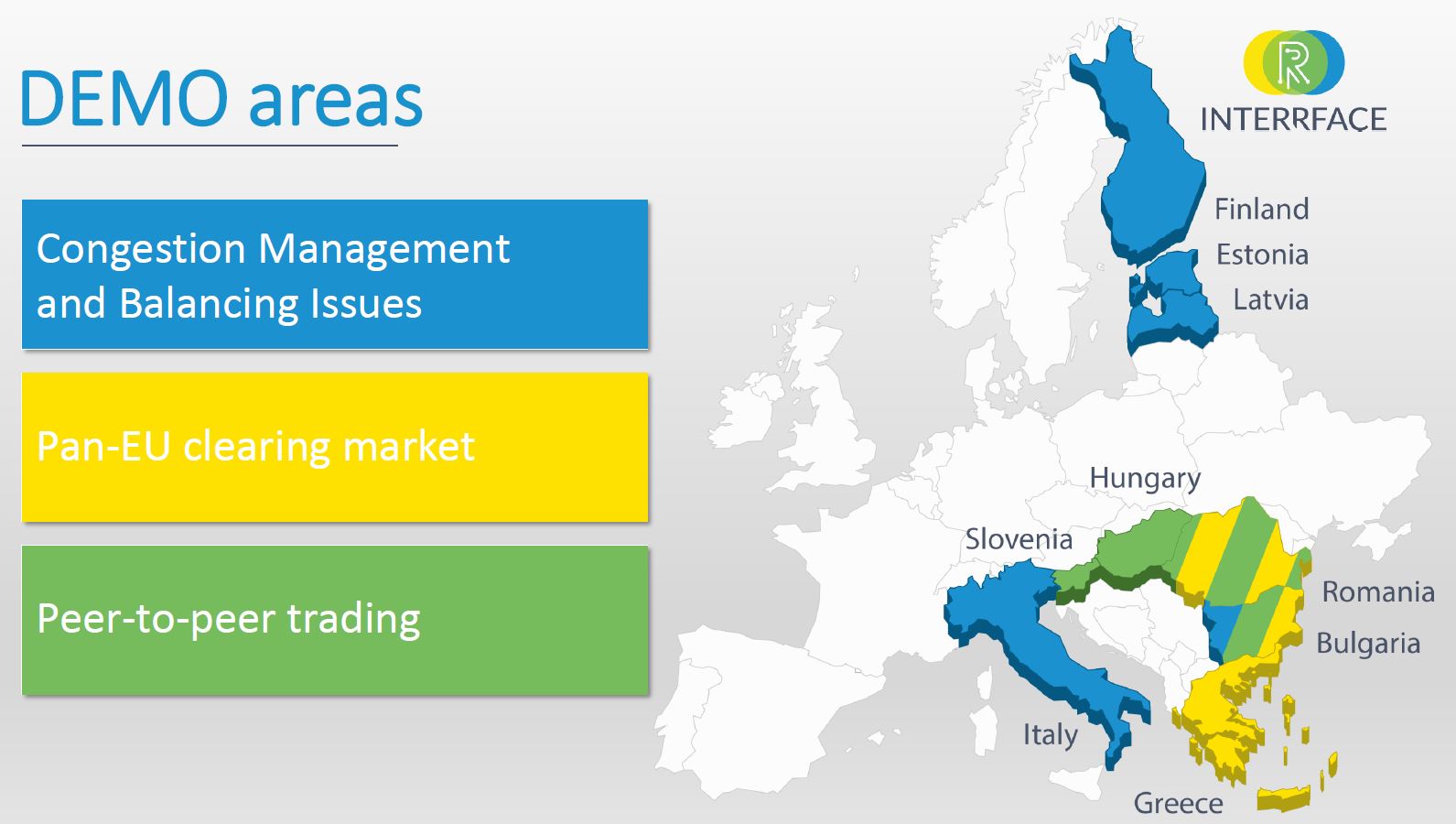 INTERRFACE’i üleskutse paindlikkusturu pakkujatele ja tehnoloogia ettevõtetele
Võimalus esitada avaldus kuni 30.06.21
Rahastus kuni 60 000€
Valitakse välja kuni 7 teenusepakkujat
Teenusepakkujaid otsitakse 6le lahendusele
Rohkem infot: https://opencall-interrface.cintechsolutions.eu/
Tänan tähelepanu eest! Küsimusi?